CSCI315 – Operating Systems DesignDepartment of Computer ScienceBucknell University
Virtual Machines Building Blocks
Ch 18.4-18.6
This set of notes is based on notes from the textbook authors, as well as L. Felipe Perrone, Joshua Stough, and other instructors.
Xiannong Meng, Fall 2020.
Building Blocks – Hardware Assistance
All virtualization needs some HW support
More support -> more feature rich, stable, better performance of guests
Intel added new VT-x instructions in 2005 and AMD the AMD-V instructions in 2006
CPUs with these instructions remove need for binary translation
Generally define more CPU modes – “guest” and “host”
VMM can enable host mode, define characteristics of each guest VM, switch to guest mode and guest(s) on CPU(s)
In guest mode, guest OS thinks it is running natively, sees devices (as defined by VMM for that guest) 
Access to virtualized device, priv instructions cause trap to VMM
CPU maintains VCPU, context switches it as needed
HW support for Nested Page Tables, DMA, interrupts as well over time
Nested Page Tables
See details from: http://developer.amd.com/wordpress/media/2012/10/NPT-WP-1%201-final-TM.pdf
A total of 48 bit virtual address space.
PML4: Page Map Level 4 offset,  9 bits
PDPTE: Page Directory Pointer Offset, 9 bits
PDE: Page Directory Offset, 9 bits
PTE: Page Table Entry, 9 bits
Offset: 12-bit page offset (4 K page size)
Example implantation with 4 K page size.
A Simplified, Logical View
The actual AMD implementation shown in previous page, which is representative, looks complicated. But the idea isn’t. Here is a simplified view.
https://www.cs.cmu.edu/~dga/15-440/F11/lectures/vm-ucsd.pdf
Guest B
Guest A
Guest virtual memory
address space
7
5
0
Guest physical memory
address space
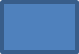 3
9
Host memory
3
Types of Virtual Machinesand Implementations
Many variations as well as HW details
Assume VMMs take advantage of HW features
HW features can simplify implementation, improve performance
Whatever the type, a VM has a lifecycle
Created by VMM
Resources assigned to it (number of cores, amount of memory, networking details, storage details)
In type 0 hypervisor, resources usually dedicated
Other types dedicate or share resources, or a mix
When no longer needed, VM can be deleted, freeing resources
Steps simpler, faster than with a physical machine install
Can lead to virtual machine sprawl with lots of VMs, history and state difficult to track
Types of VMs – Type 0 Hypervisor
Old idea, under many names by HW manufacturers
“partitions”, “domains”
A HW feature implemented by firmware
OS need to nothing special, VMM is in firmware
Smaller feature set than other types
Each guest has dedicated HW
I/O a challenge as difficult to have enough devices, controllers to dedicate to each guest
Sometimes VMM implements a control partition running daemons that other guests communicate with for shared I/O
Can provide virtualization-within-virtualization (guest itself can be a VMM with guests
Other types have difficulty doing this
Type 0 Hypervisor
Type 1 Hypervisor
Guest 0
Guest 1
Guest 2
Hypervisor
Hardware
https://www.cs.dartmouth.edu/~sergey/cs258/2014/TorreyGuestLecture-Hypervors.pdf
Types of VMs – Type 1 Hypervisor
Commonly found in company datacenters
In a sense becoming “datacenter operating systems”
Datacenter managers control and manage OSes in new, sophisticated ways by controlling the Type 1 hypervisor
Consolidation of multiple OSes and apps onto less HW
Move guests between systems to balance performance
Snapshots and cloning
Types of VMs – Type 1 Hypervisor (Cont.)
Special purpose operating systems that run natively on HW
Rather than providing system call interface, create run and manage guest OSes
Can run on Type 0 hypervisors but not on other Type 1s
Run in kernel mode
Guests generally don’t know they are running in a VM
Implement device drivers for host HW because no other component can
Also provide other traditional OS services like CPU and memory management
Types of VMs – Type 1 Hypervisor (Cont.)
Another variation is a general purpose OS that also provides VMM functionality
RedHat Enterprise Linux with KVM, Windows with Hyper-V, Oracle Solaris
Perform normal duties as well as VMM duties
Typically less feature rich than dedicated Type 1 hypervisors
In many ways, treat guests OSes as just another process
Albeit with special handling when guest tries to execute special instructions
Type 2 Hypervisor
Guest 0
Guest 1
Guest 2
Hypervisor
Host Operating System
Hardware
https://www.cs.dartmouth.edu/~sergey/cs258/2014/TorreyGuestLecture-Hypervors.pdf
Types of VMs – Type 2 Hypervisor
Less interesting from an OS perspective 
Very little OS involvement in virtualization
VMM is simply another process, run and managed by host
Even the host doesn’t know they are a VMM running guests
Tend to have poorer overall performance because can’t take advantage of some HW features
But also a benefit because require no changes to host OS
Student could have Type 2 hypervisor on native host, run multiple guests, all on standard host OS such as Windows, Linux, MacOS
Types of VMs – Paravirtualization
Does not fit the definition of virtualization – VMM not presenting an exact duplication of underlying hardware
But still useful!
VMM provides services that guest must be modified to use
Leads to increased performance
Less needed as hardware support for VMs grows
Xen, leader in paravirtualized space, adds several techniques 
For example, clean and simple device abstractions
Efficient I/O
Good communication between guest and VMM about device I/O
Each device has circular buffer shared by guest and VMM via shared memory
Xen I/O via Shared Circular Buffer
Types of VMs – Paravirtualization (Cont.)
Xen, leader in paravirtualized space, adds several techniques (Cont.) 
Memory management does not include nested page tables
Each guest has own read-only tables
Guest uses hypercall (call to hypervisor) when page-table changes needed
Paravirtualization allowed virtualization of older x86 CPUs (and others) without binary translation
Guest had to be modified to use run on paravirtualized VMM
But on modern CPUs Xen no longer requires guest modification -> no longer paravirtualization
Types of VMs –Programming Environment Virtualization
Also not-really-virtualization but using same techniques, providing similar features
Programming language is designed to run within custom-built virtualized environment
For example Oracle Java has many features that depend on running in Java Virtual Machine (JVM)
In this case virtualization is defined as providing APIs that define a set of features made available to a language and programs written in that language to provide an improved execution environment
JVM compiled to run on many systems (including some smart phones even)
Programs written in Java run in the JVM no matter the underlying system
Similar to interpreted languages
Types of VMs – Emulation
Another (older) way for running one operating system on a different operating system
Virtualization requires underlying CPU to be same as guest was compiled for
Emulation allows guest to run on different CPU
Necessary to translate all guest instructions from guest CPU to native CPU
Emulation, not virtualization
Useful when host system has one architecture, guest compiled for other architecture
Company replacing outdated servers with new servers containing different CPU architecture, but still want to run old applications
Performance challenge – order of magnitude slower than native code
New machines faster than older machines so can reduce slowdown
Very popular – especially in gaming where old consoles emulated on new
Types of VMs –Application Containment
Some goals of virtualization are segregation of apps, performance and resource management, easy start, stop, move, and management of them
Can do those things without full-fledged virtualization
If applications compiled for the host operating system, don’t need full virtualization to meet these goals
Oracle containers / zones for example create virtual layer between OS and apps
Only one kernel running – host OS
OS and devices are virtualized, providing resources within zone with impression that they are only processes on system
Each zone has its own applications; networking stack, addresses, and ports; user accounts, etc
CPU and memory resources divided between zones
Zone can have its own scheduler to use those resources
Solaris 10 with Two Zones
Virtualization andOperating-System Components
Now look at operating system aspects of virtualization
CPU scheduling, memory management, I/O, storage, and unique VM migration feature
How do VMMs schedule CPU use when guests believe they have dedicated CPUs?
How can memory management work when many guests require large amounts of memory?
OS Component – CPU Scheduling
Even single-CPU systems act like multiprocessor ones when virtualized
One or more virtual CPUs per guest
Generally VMM has one or more physical CPUs and number of threads to run on them
Guests configured with certain number of VCPUs
Can be adjusted throughout life of VM
When enough CPUs for all guests -> VMM can allocate dedicated CPUs, each guest much like native operating system managing its CPUs
Usually not enough CPUs -> CPU overcommitment
VMM can use standard scheduling algorithms to put threads on CPUs
Some add fairness aspect
OS Component – CPU Scheduling (Cont.)
Cycle stealing by VMM and oversubscription of CPUs means guests don’t get CPU cycles they expect
Consider timesharing scheduler in a guest trying to schedule 100ms time slices -> each may take 100ms, 1 second, or longer
Poor response times for users of guest
Time-of-day clocks incorrect
Some VMMs provide application to run in each guest to fix time-of-day and provide other integration features
https://www.vmware.com/files/pdf/techpaper/Timekeeping-In-VirtualMachines.pdf
OS Component – Memory Management
Also suffers from oversubscription -> requires extra management efficiency from VMM
For example, VMware ESX guests have a configured amount of physical memory, then ESX uses 3 methods of memory management
Double-paging, in which the guest page table indicates a page is in a physical frame but the VMM moves some of those pages to backing store
Install a pseudo-device driver in each guest (it looks like a device driver to the guest kernel but really just adds kernel-mode code to the guest) 
Balloon memory manager communicates with VMM and is told to allocate or de-allocate memory to decrease or increase physical memory use of guest, causing guest OS to free or have more memory available
De-duplication by VMM determining if same page loaded more than once, memory mapping the same page into multiple guests
OS Component – I/O
Easier for VMMs to integrate with guests because I/O has lots of variation
Already somewhat segregated / flexible via device drivers
VMM can provide new devices and device drivers
But overall I/O is complicated for VMMs
Many short paths for I/O in standard OSes for improved performance
Less hypervisor needs to do for I/O for guests, the better
Possibilities include direct device access, DMA pass-through, direct interrupt delivery 
Again, HW support needed for these
Networking also complex as VMM and guests all need network access
VMM can bridge guest to network (allowing direct access)
And / or provide network address translation (NAT)
NAT address local to machine on which guest is running, VMM provides address translation to guest to hide its address
OS Component – Storage Management
Both boot disk and general data access need  be provided by VMM
Need to support potentially dozens of guests per VMM (so standard disk partitioning not sufficient)
Type 1 – storage guest root disks and config information within file system provided by VMM as a disk image
Type 2 – store as files in file system provided by host OS
Duplicate file -> create new guest
Move file to another system -> move guest
Physical-to-virtual (P-to-V) convert native disk blocks into VMM format
Virtual-to-physical (V-to-P) convert from virtual format to native or disk format
VMM also needs to provide access to network attached storage (just networking) and other disk images, disk partitions, disks, etc.
OS Component – Live Migration
Taking advantage of VMM features leads to new functionality not found on general operating systems such as live migration
Running guest can be moved between systems, without interrupting user access to the guest or its apps
Very useful for resource management, maintenance downtime windows, etc.
The source VMM establishes a connection with the target VMM
The target creates a new guest by creating a new VCPU, etc. 
The source sends all read-only guest memory pages to the target
The source sends all read-write pages to the target, marking them as clean 
The source repeats step 4, as during that step some pages were probably modified by the guest and are now dirty
When cycle of steps 4 and 5 becomes very short, source VMM freezes guest, sends VCPU’s final state, sends other state details, sends final dirty pages, and tells target to start running the guest
Once target acknowledges that guest running, source terminates guest
Live Migration of Guest Between Servers